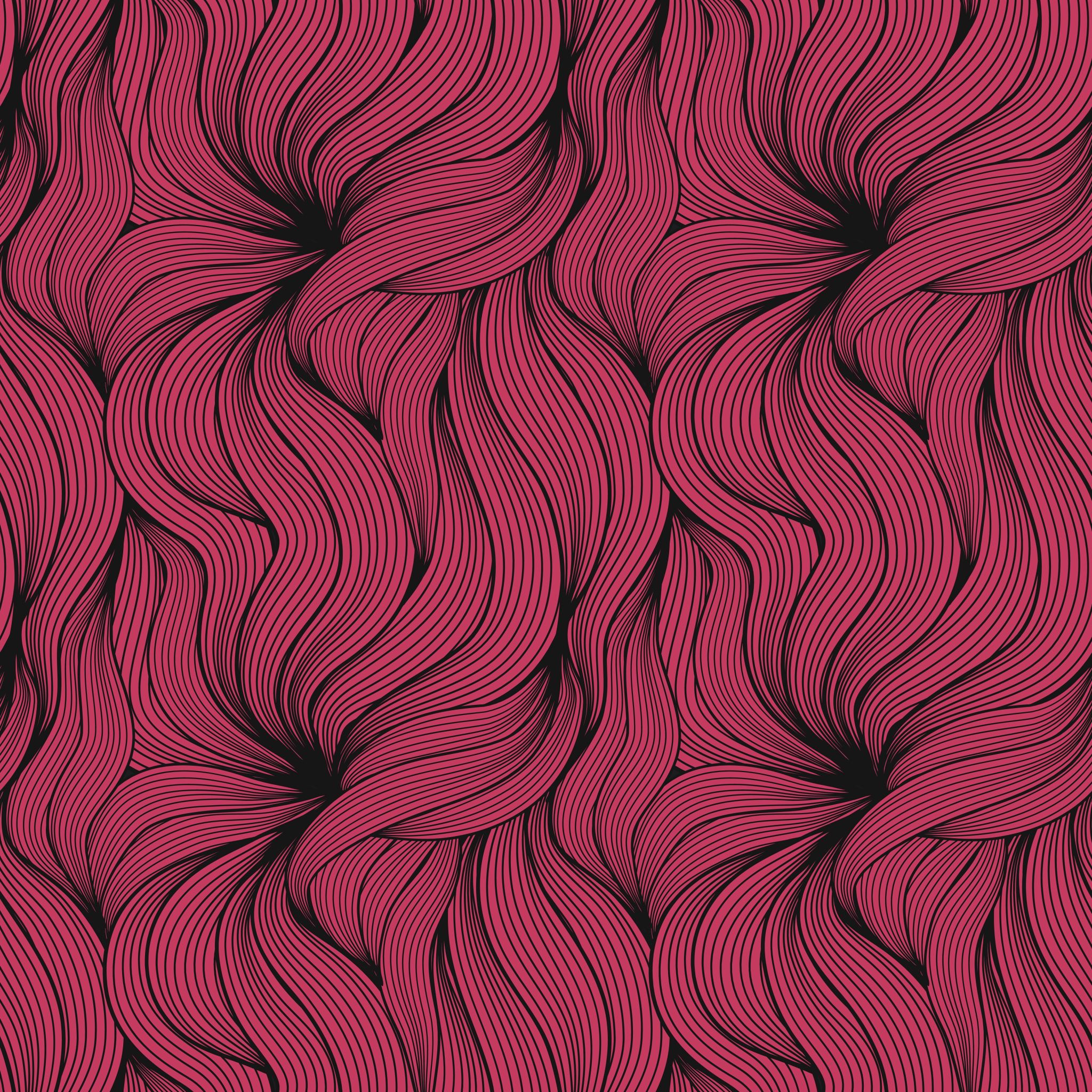 Достъпност във висшето образование
Мария Александрова
Малко за мен
Студент четвърти курс в Американския Университет в България (Специалности: политически науки и журналистика)
На 22 години 
Застъпник за приобщаващо образование към УНИЦЕФ България от август 2019
Член на първия по рода си Младежки Консултативен Борд към дирекция „Международни партньорства„ на ЕК (юли 2021-юли 2023)
Преживявания в АУБ
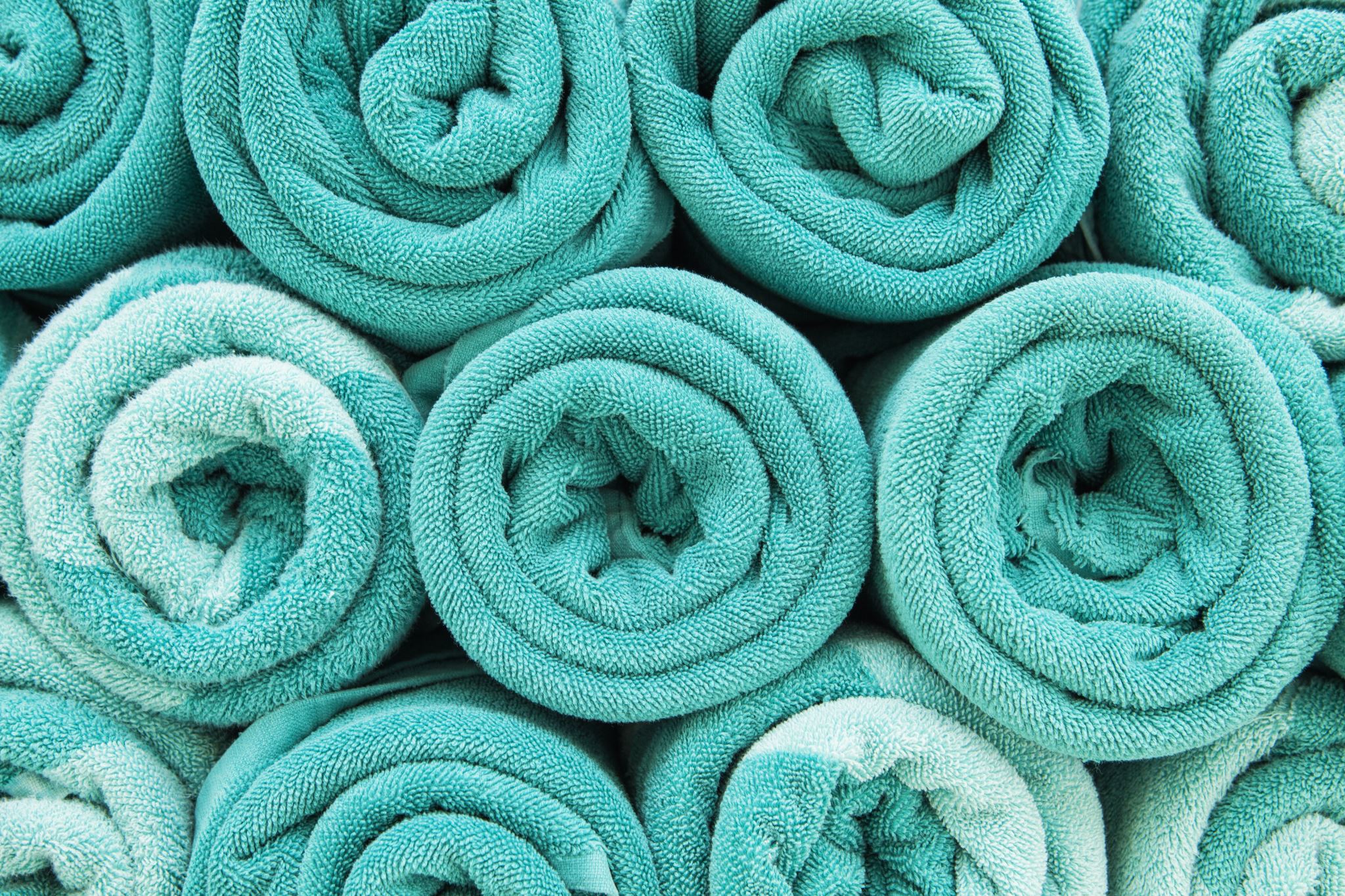 Препоръки и най-добри практики
Приобщаващото образование през призмата на две нива: времево (преди прием и след прием) и институционално (институционално, административно и индивидуално)
Времево ниво
Институционално ниво
Административно ниво
Индивидуално ниво
Благодаря за Вниманието!